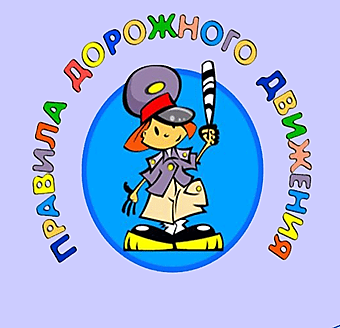 Подготовила:
Кузнецова Татьяна Геннадьевна
Музыкальный руководитель 
МБДОУ «Детский сад № 71
По трассам, улицам, проулкам
 Машины едут взад-вперед.
 А ты выходишь на прогулку,
 Теперь, мой друг, ты пешеход!
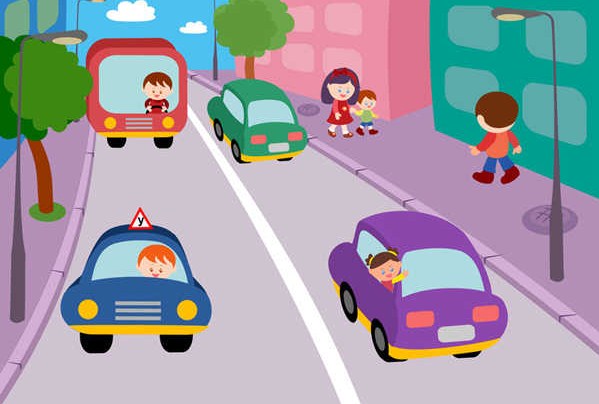 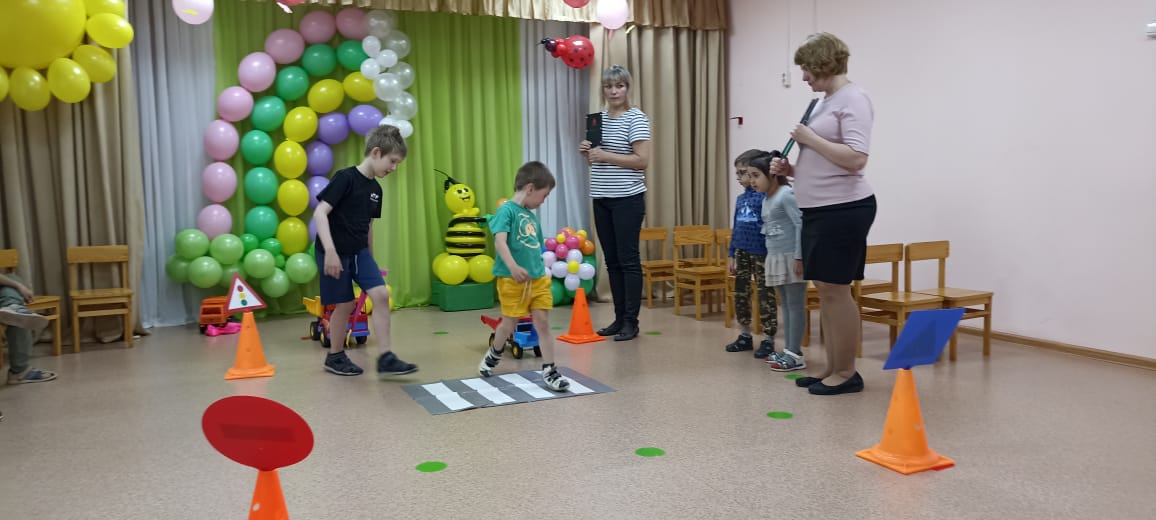 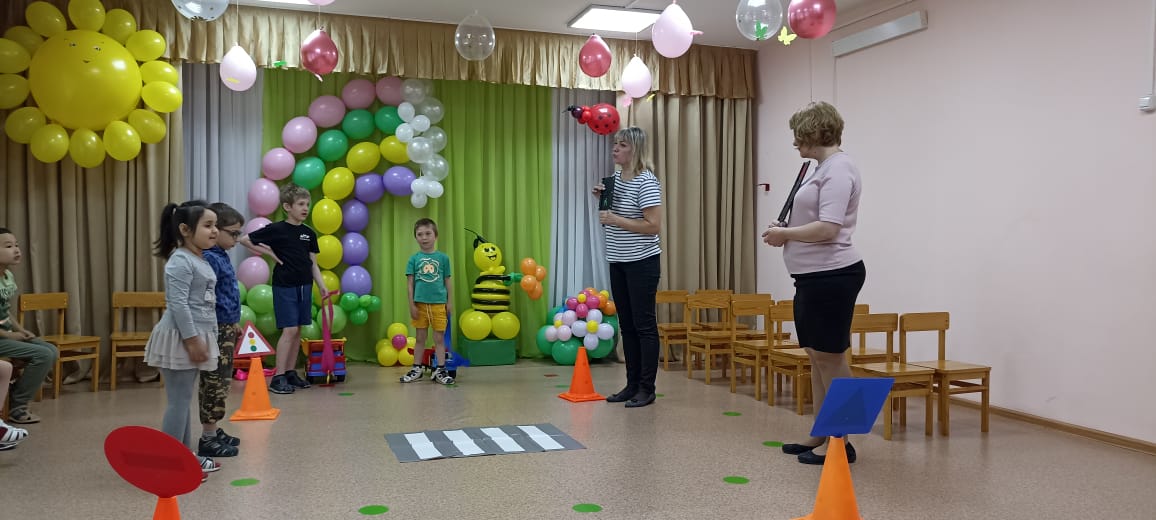 Ходить по улице малыш
 Не должен в одиночку,
 Идешь, бежишь или стоишь –
 Всегда ты за руку держись!
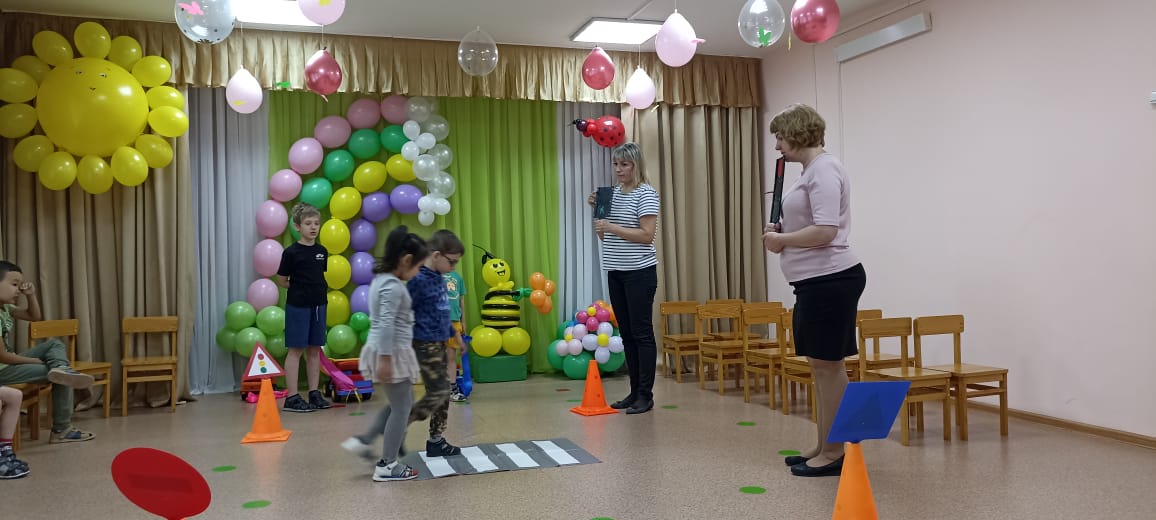 К перекрёстку мы подходим,Со светофора глаз не сводим. 
Он команды отдаётКому стоять, кому - вперёд.
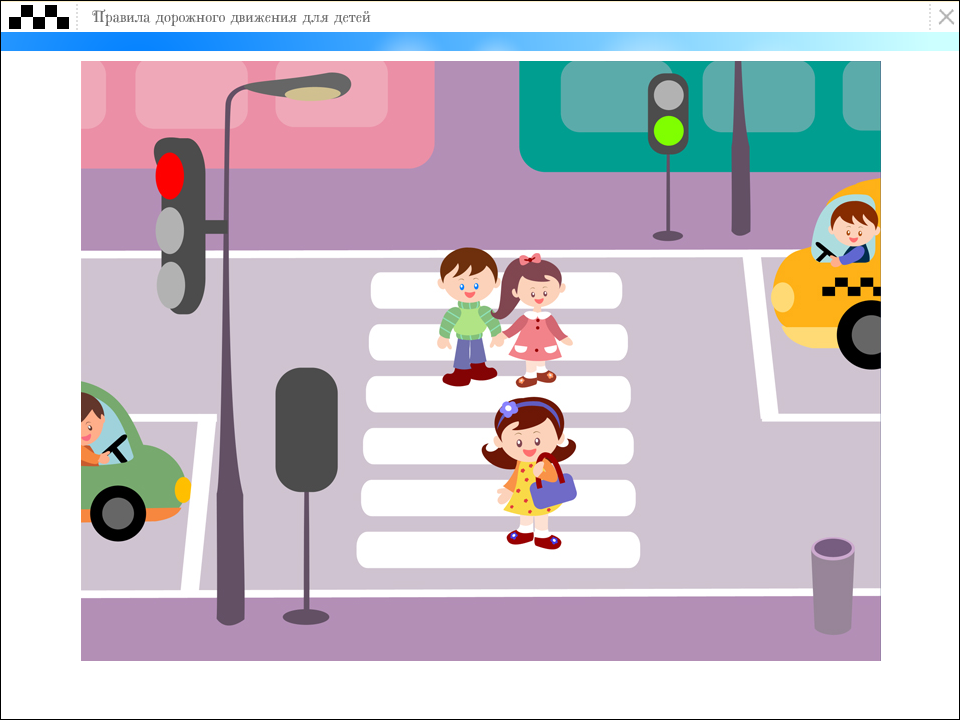 Вот на светофоре – красный –Дальше двигаться опасно!
Мы немного подождём, 
На зелёный свет пойдём.
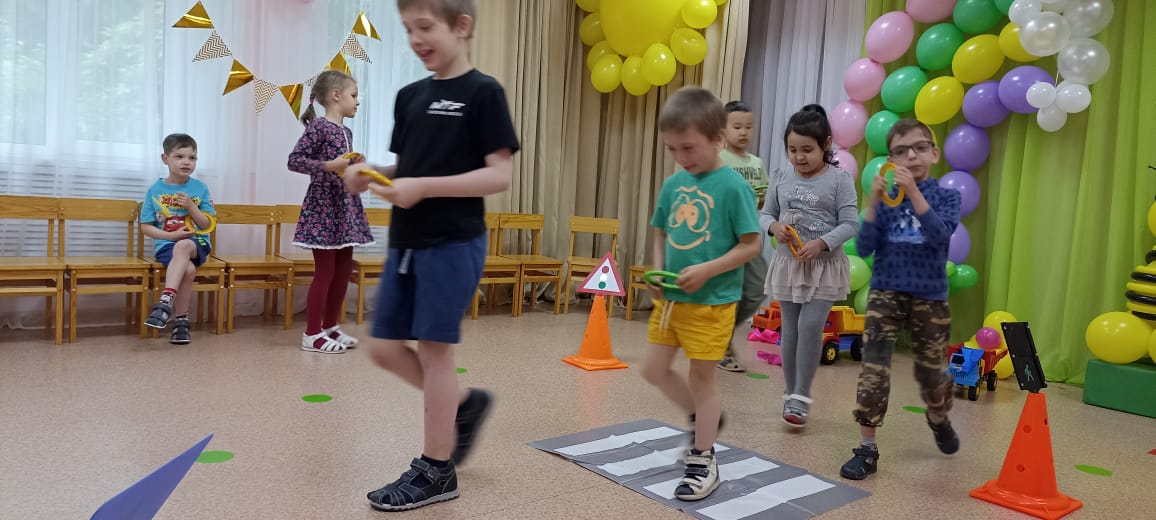 Если ходишь в детский сад,
То еще ты маловат!
И кататься по дороге
Тебе вряд ли разрешат!
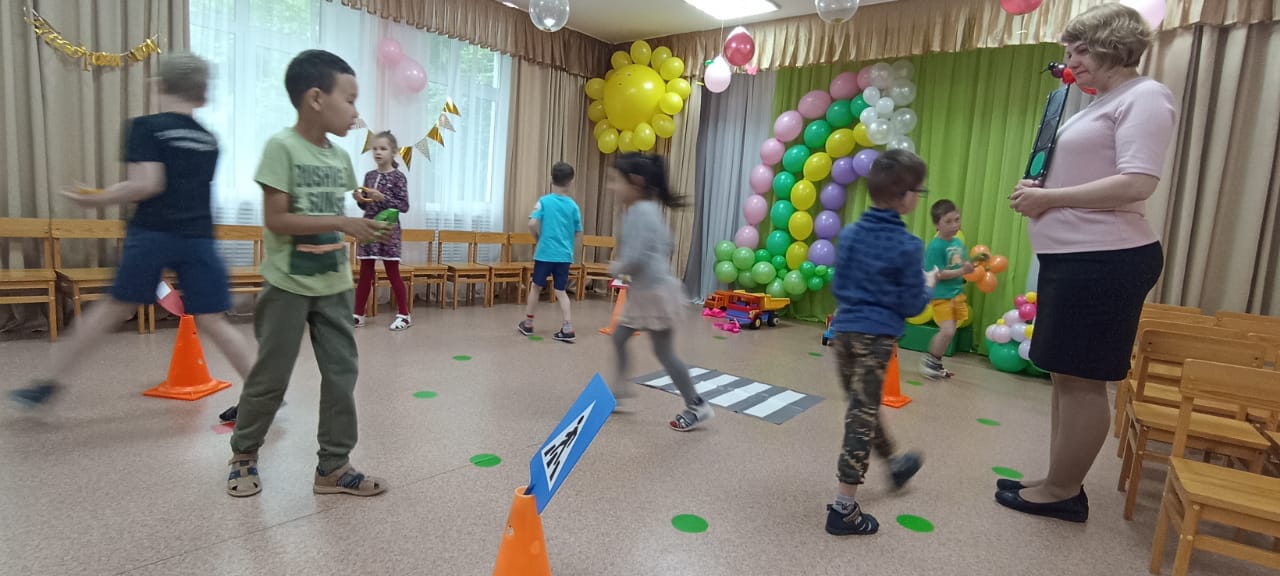 Можешь ты кататься смело
По дорожкам во дворе!
На дороге же не дело
Появляться детворе!
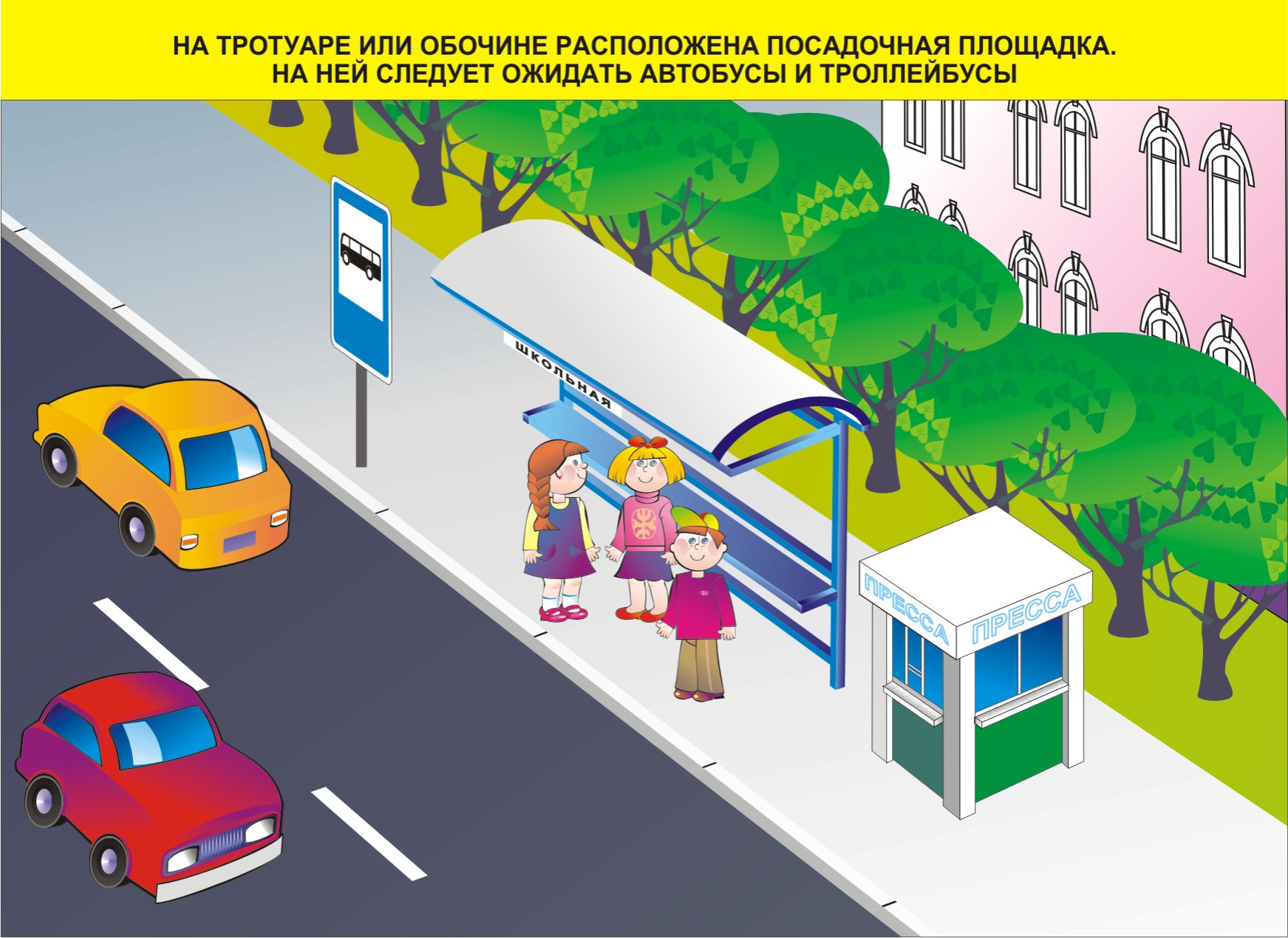 Если ты на остановке
Ждешь автобусной парковки,
Наш совет для детворы - 
Здесь не место для игры.
На скамейке посиди,
И автобус подожди.
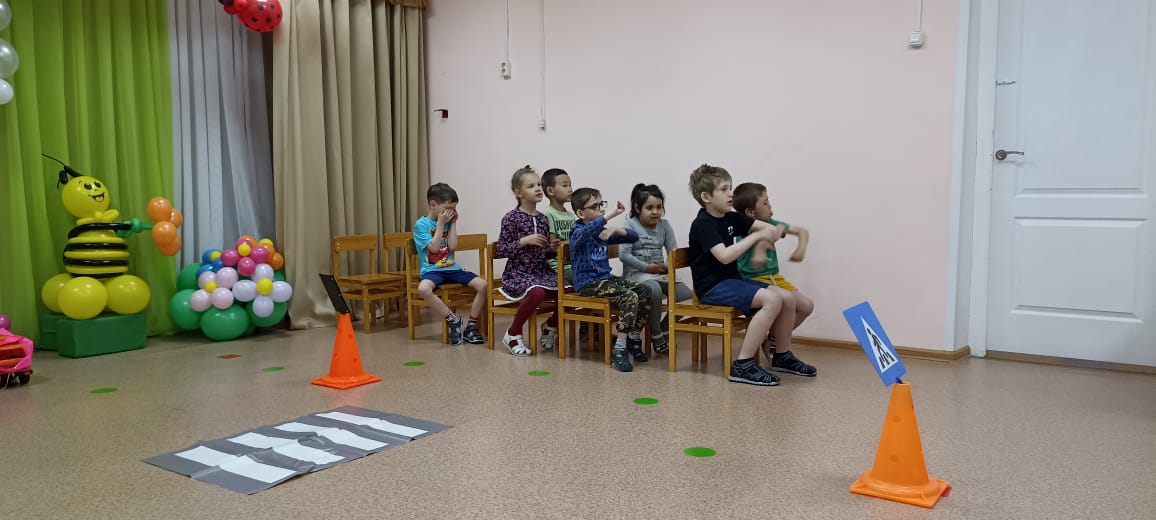 Вот мы в автобусе 
сидим,
И из окошечка глядим!
Правила дорожныеДетям знать положено!И не только твердо знать,                                                            Но еще и соблюдать!                                                            Будешь ты умен и смел,                                                            А еще здоров и цел!
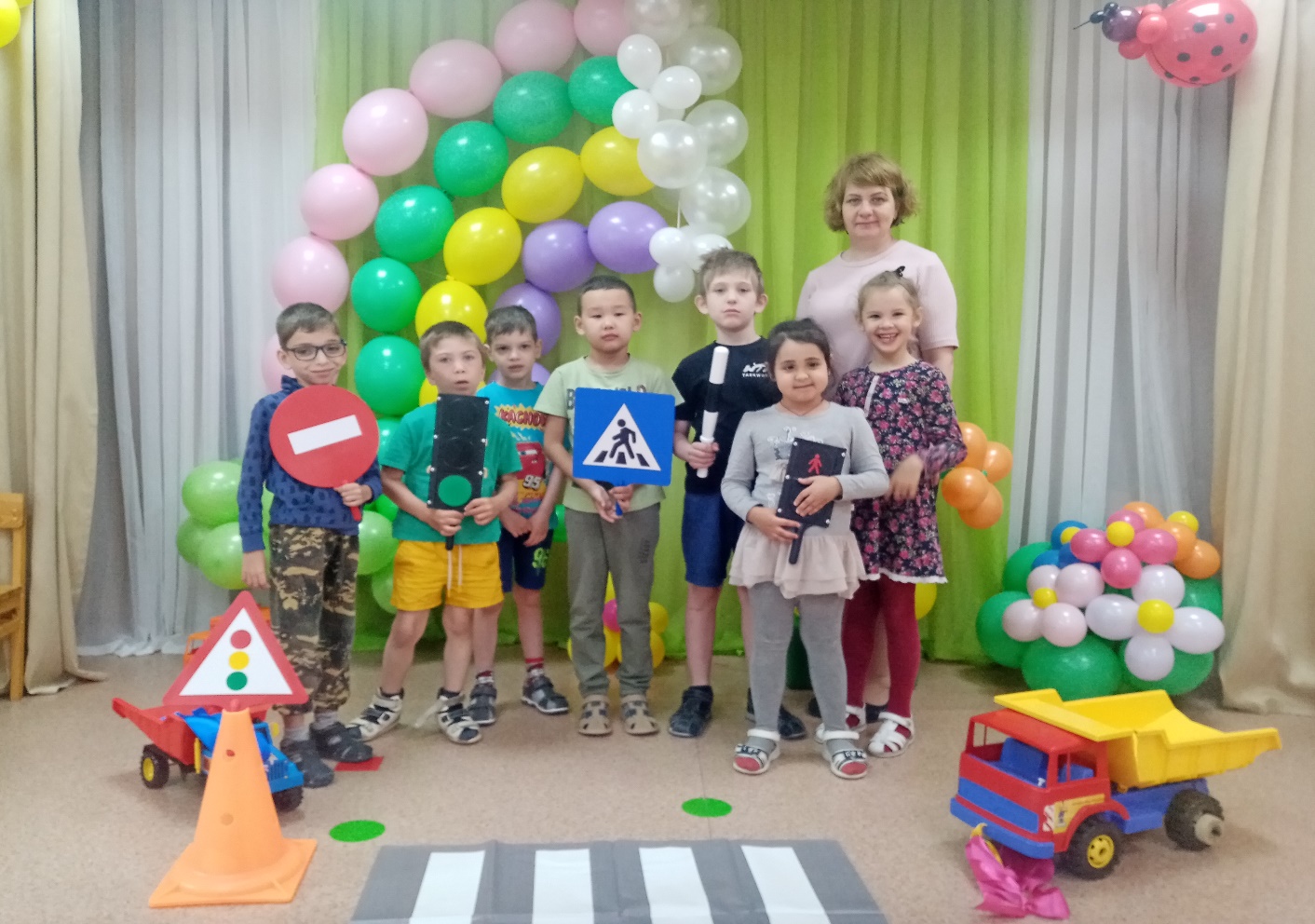 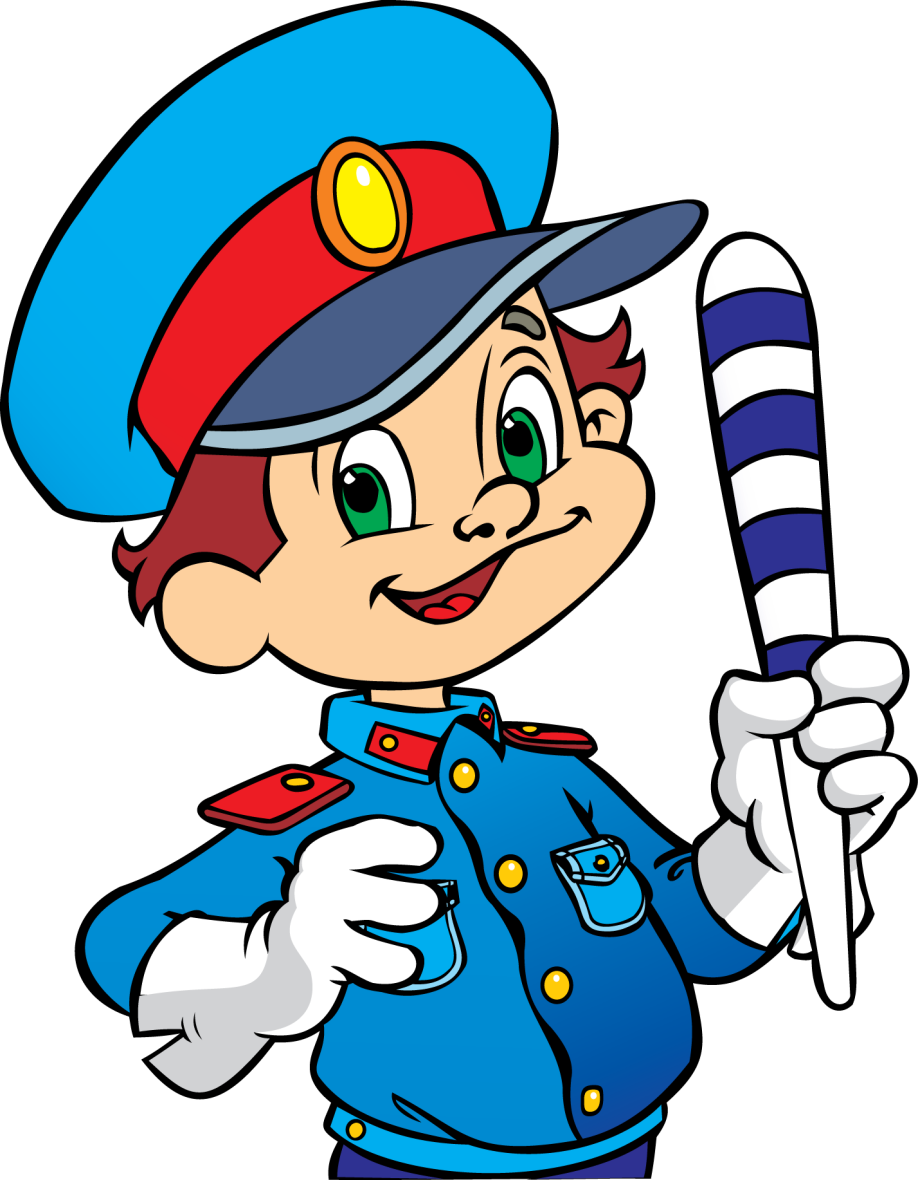 В мультфильмах , ты правила внимательно изучай!
Смотри их и запоминай!
Три кота – «Дорожные знаки»
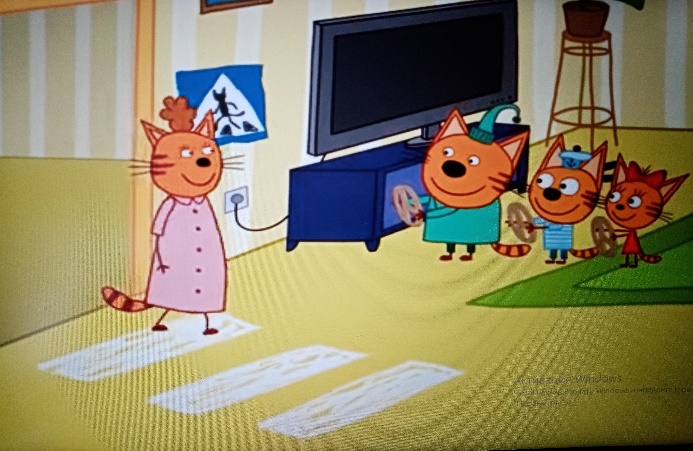 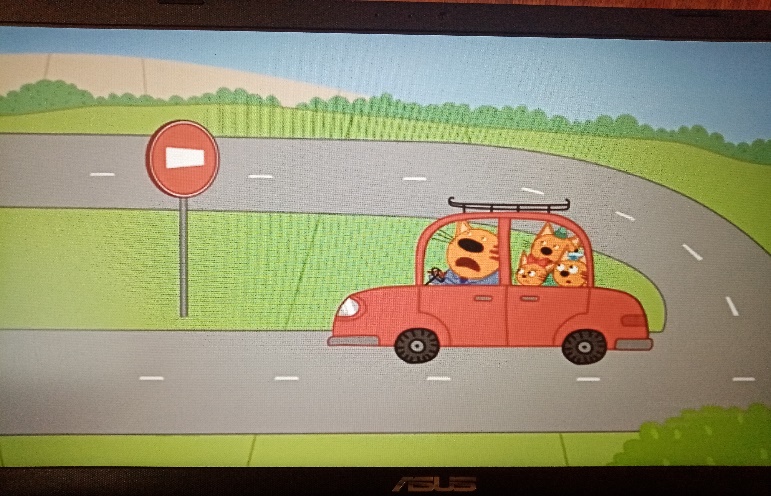 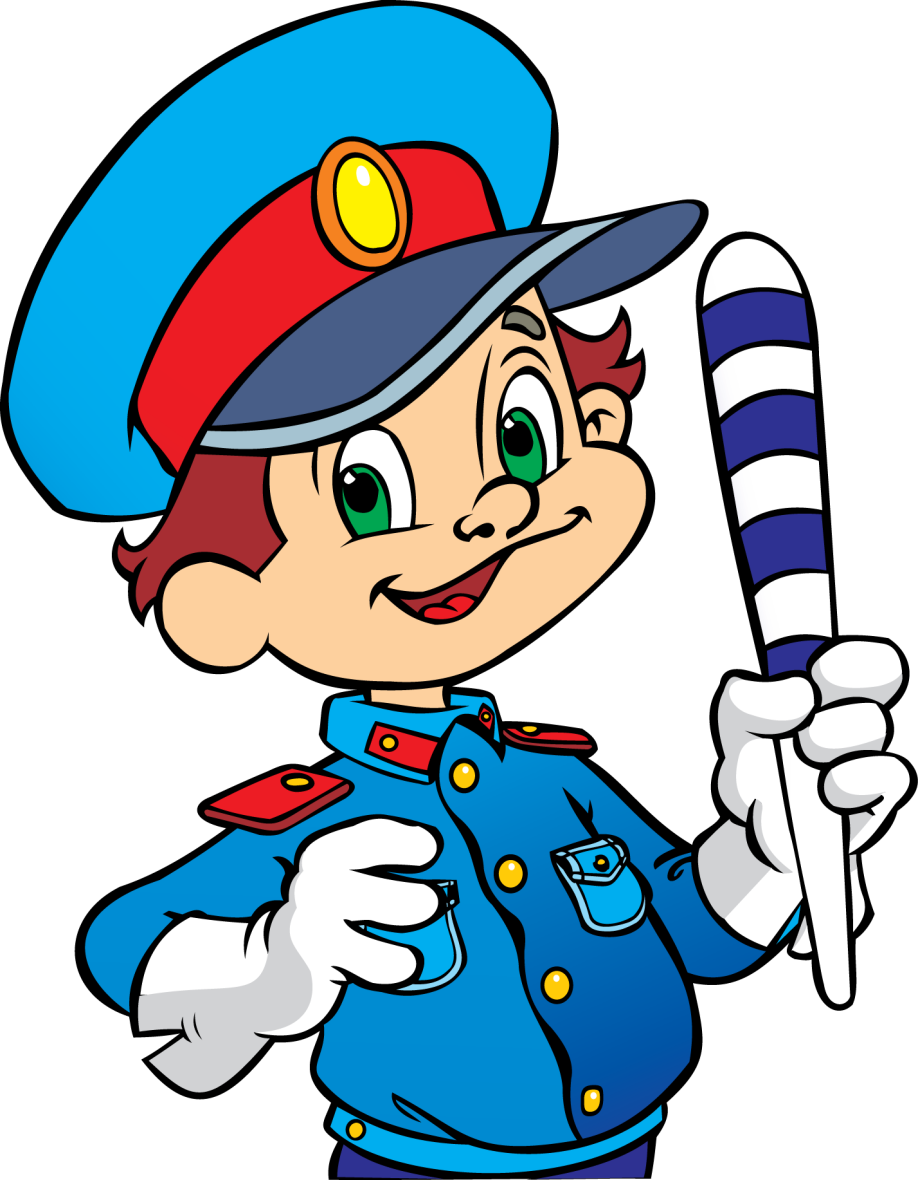 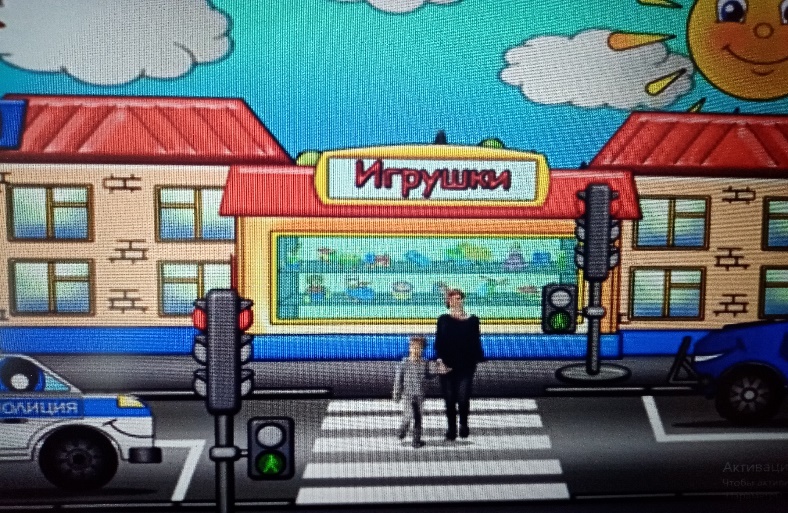 «Светофор»